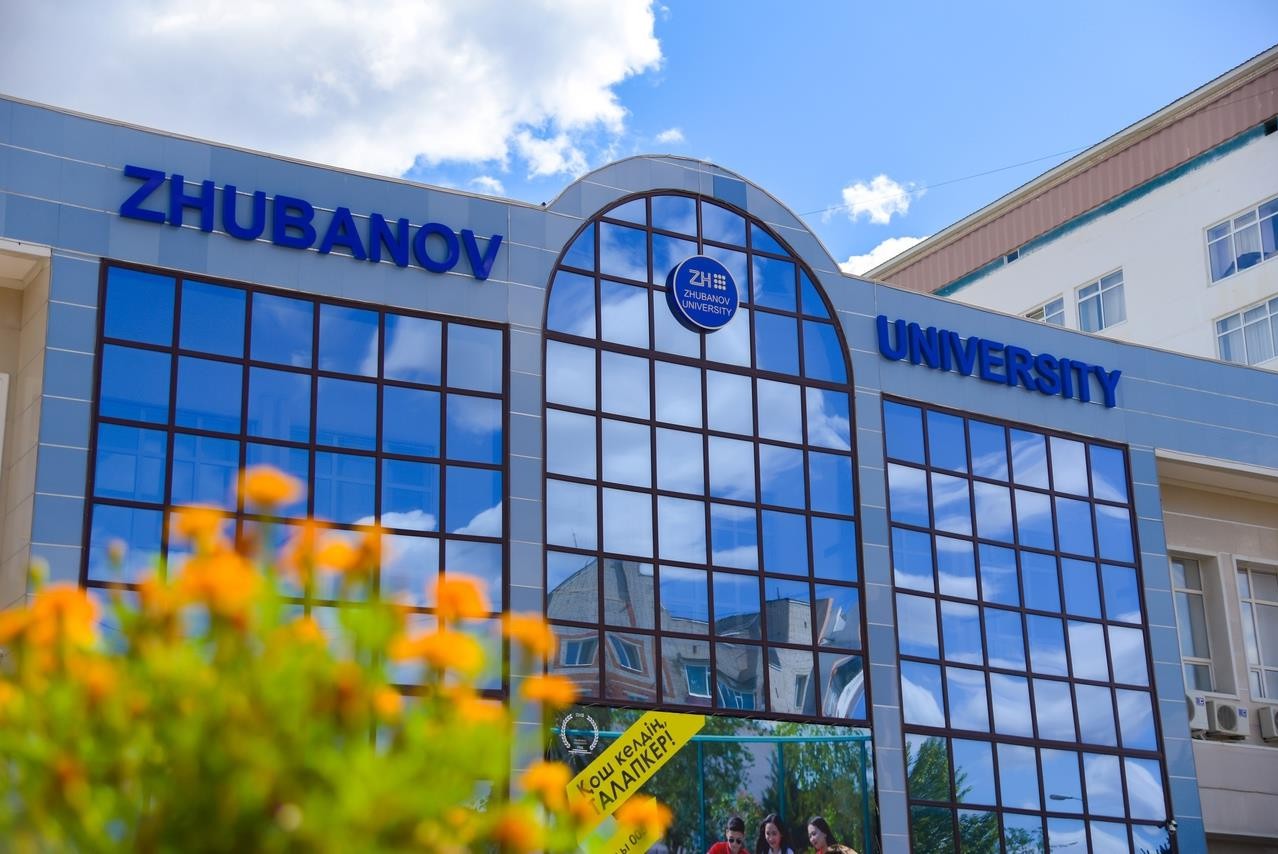 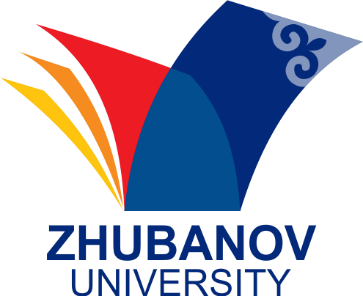 K. Zhubanov Aktobe Regional University  


Aktobe, Kazakhstan
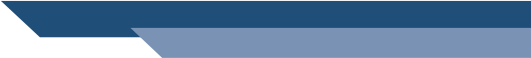 AKTOBE, KAZAKHSTAN
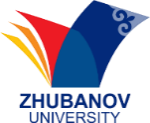 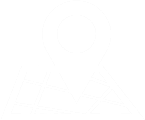 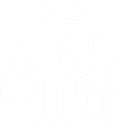 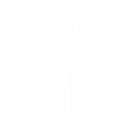 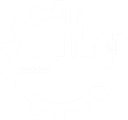 Center of metallurgical, oil and gas, and chemical industries
Total Population
869 637
Large industrial area
Youth
202 685
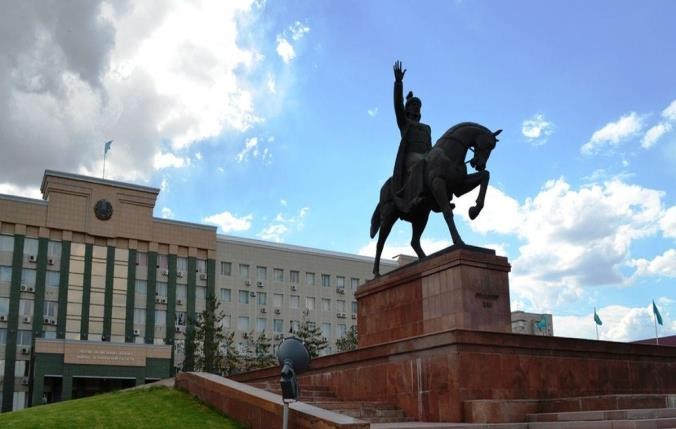 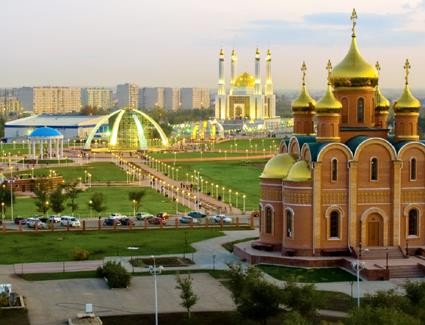 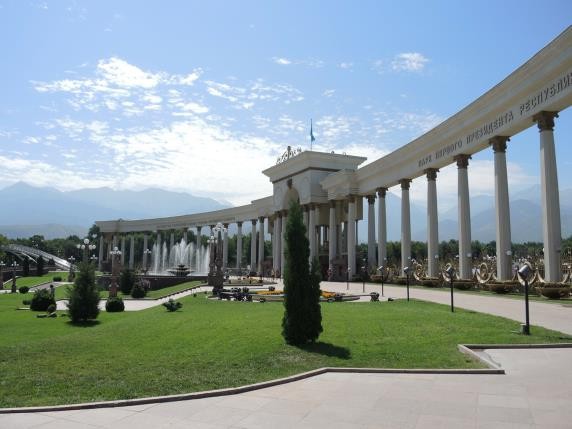 UNIVERSITY MISSION/ VISION AND HISTORY
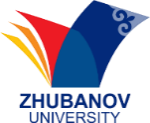 M
V
Formation of a qualified specialist and a “perfect personality” who has absorbed national values
A multidisciplinary classical university that provides
the  western  region specialists  and  has science.
2001
of	Kazakhstan  with	qualified become  the  core  of  applied
2018
1935
Aktobe Pedagogical Institute established.
1966
Pedagogical
Aktobe
K.Zhubanov Aktobe University was awarded state status.
Community College and Children's development center founded.
2019
Reorganization into NJSC “K. Zhubanov Aktobe Regional University.“
2023
Zhubanov University is in top 4 among    universities in Kazakhstan.
Institute was reorganized.
2009
1990
Aktobe Pedagogical Institute was named after the first professor in
1945
The Institute was named after the honored worker of culture of the Kazakh   SSR,   poet   Nurpeis Bayganin.
Bologna Charter was signed.
linguistics	in	Kazakhstan
Kudaibergen Zhubanov.
1996
2013
Transformation into K.Zhubanov Aktobe Regional State University
1947
Kazakh	Women's
The
K.Zhubanov Aktobe Pedagogical Institute  was  transformed  into K.Zhubanov Aktobe University
Pedagogical Institute founded on the basis of the N.Baiganin Aktobe Pedagogical Institute.
UNIVERSITY ECOSYSTEM
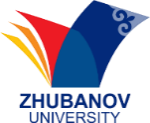 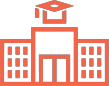 6 campuses
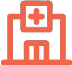 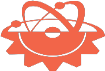 Innovation parks
Health Center
5 sports fields
2 Sports Centers
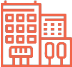 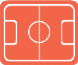 4 Student Dormitories
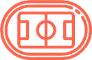 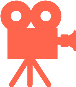 Zhubanov Cinema
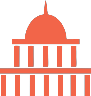 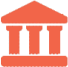 Students hall
Youth Palace
More than 50 classrooms, specially equipped classrooms, IT, STEM, and recording Web Labs
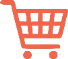 ARU Store
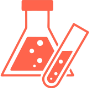 5 conference rooms (capacity for 80-250 seats)
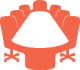 Atrium Exhibition Halls
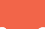 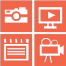 Мedia Center
Start-up Academy
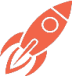 Children Development Center
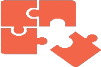 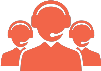 Choreography hall
Student Service Center
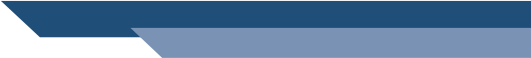 ACADEMICS
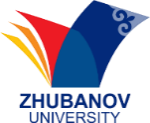 Academic environment of the Zhubanov University complies with the principles and values of the Bologna  Declaration,  and  the  requirements  of  regulatory  state  program  documents  of  higher education sector.
Faculties
University released 100 000+ graduates
Faculty of History 
Faculty of Pedagogy & Management in Education 
Faculty of Professional & Creative Arts
Faculty of Natural Sciences
Technical Faculty
Faculty of Physics & Maths
Philological Faculty 
Faculty of Economics & Law
Faculty of Foreign Languages
Heriot-Watt International Faculty
With over 100+ academic degree programs Aktobe Regional University offers:
6 Ph.D. programs
46 Graduate degree programs
69 Undergraduate degree programs
12 programs in Community College
Total number of students: 13 500 students
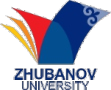 HERIOT-WATT INTERNATIONAL FACULTY
The history of the opening of the branch of
Heriot-Watt University in Aktobe is a signiﬁcant development in line with the  directive of the Head of State, Kassym-Jomart Tokayev, aimed at reforming the higher  education system to meet the demands of  the economy. This branch was established  on the premises of Aktobe Regional  University, one of the largest universities in  the western region of Kazakhstan.
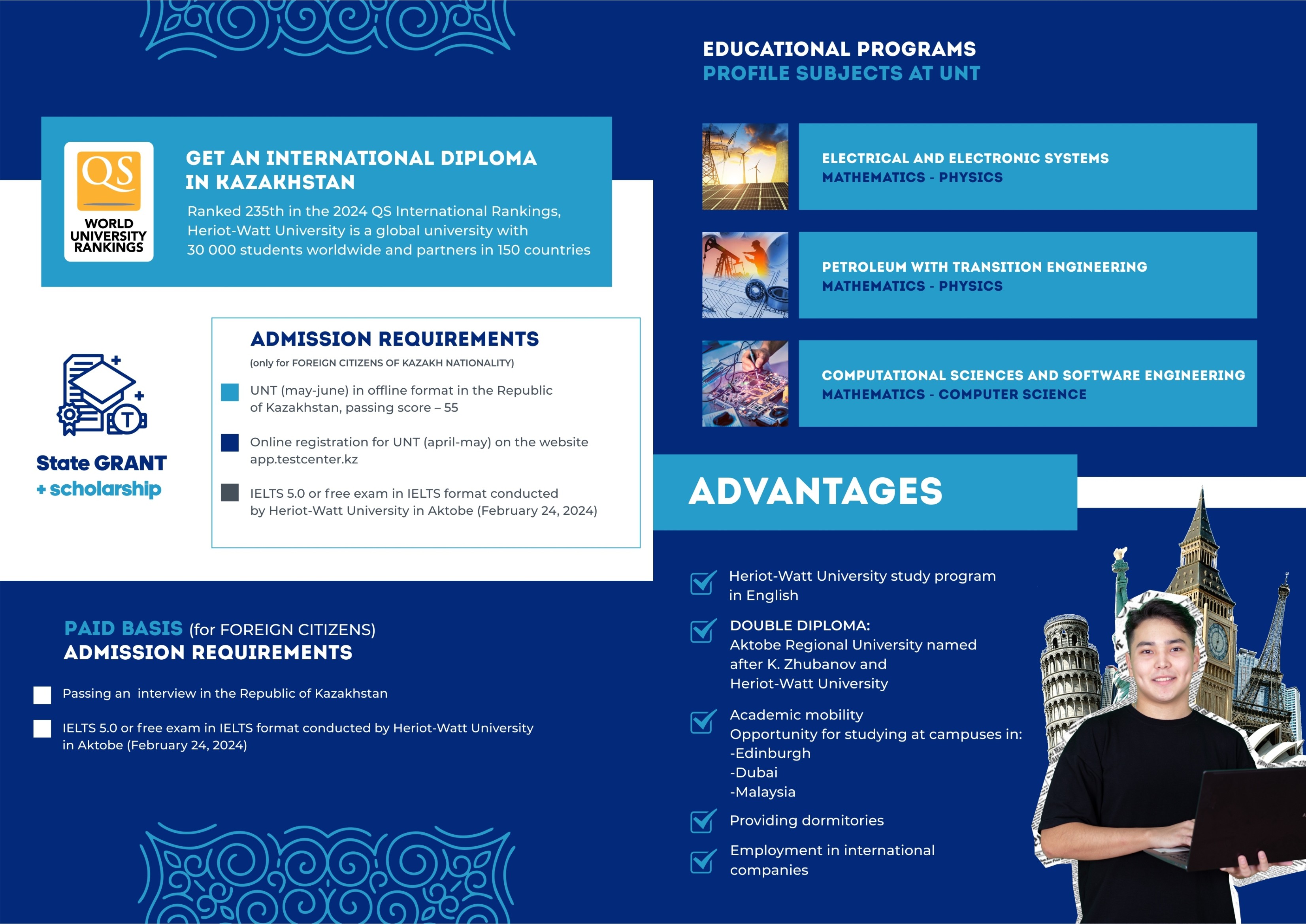 Specialties:

        6B06107 - Computer Engineering

         6B07108 - Electric Power Industry

         6В07209 - Petroleum Engineering &      
                           Energy Management
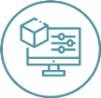 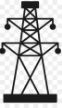 Since September 2023, more than 300 students have been accepted for three undergraduate programs with English as a language of instruction.
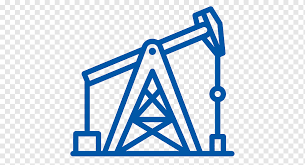 ACADEMICS
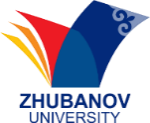 Applicability of employee-involvement approach in the development of educational programs:
138 representatives of various enterprises and organizations of the Aktobe region participated to create 400 disciplines across the university.

Projects implemented in academic process:
Professional Certification
Students of some academic programs get paid internships at the expense of enterprises with the condition of further employment
University department branches (82 branches are created on the basis of various enterprises and educational organizations
Multilingual education (7 majors of "Education" direction)
Elements of dual education (introduced for 114 disciplines in 35 academic programs)
Academic trajectories (57 trajectories in 30 academic programs)
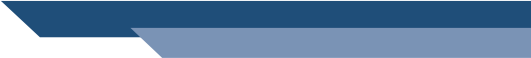 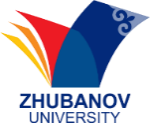 INTERNATIONAL RANKINGS
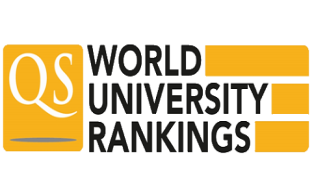 QS World
Ranking: EECA (Emerging Europe & Central Asia) University Rankings
351
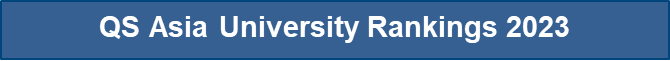 551-600
QS Central Asia University Rankings 2023
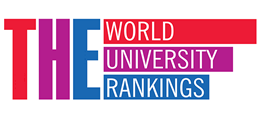 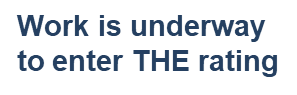 29
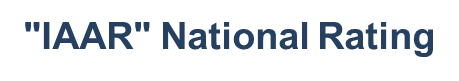 "ATAMEKEN" NCA rating
2023
TOP 10 
26th educational programs
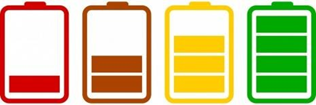 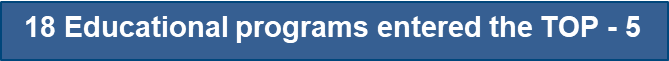 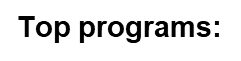 6B01201-Preschool Education 6B01501-Mathematics 6V01504-Chemistry
6В01511-Geography-History 6B01601-History
6В01704-Russian language and literature (EFL)
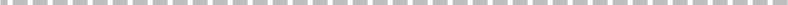 9
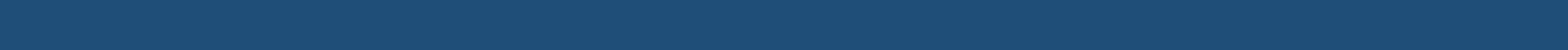 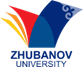 “500 researchers” project as part of “Bolashak” program
16 teaching staff – 7 countries
             
Michigan State University, USA (1)
University of Minnesota, USA (6)
Heriot-Watt University, Great Britain (2)
Lomonosov Moscow State University, Russia (2)
University of Reading, Great Britain (1)
Sofia University “St. Kliment Ohridski” (2)
Universities:
Directions:
Management in the field of Education
Research in Education
Law
Philology
Environmental ecology
Information (cyber) security
University of Leeds, Great Britain (2)
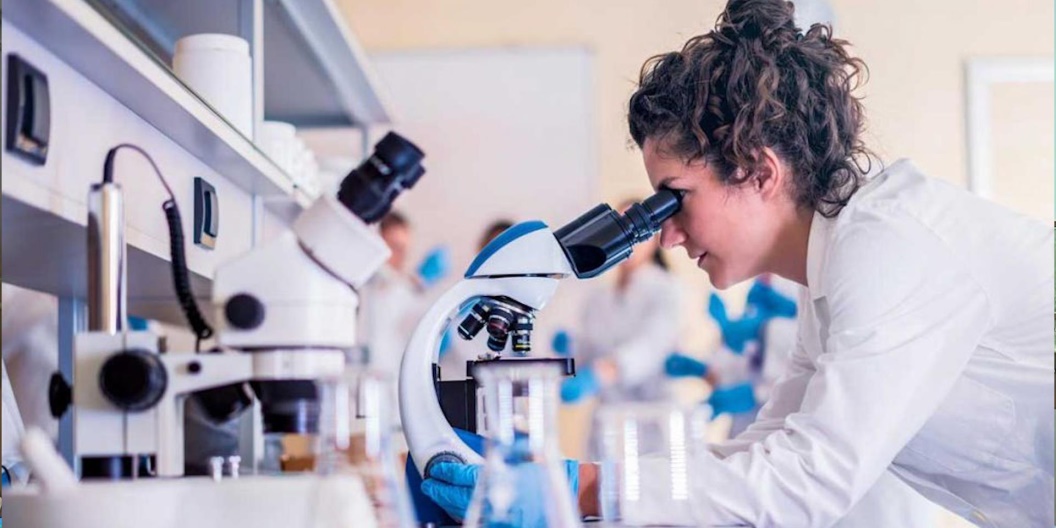 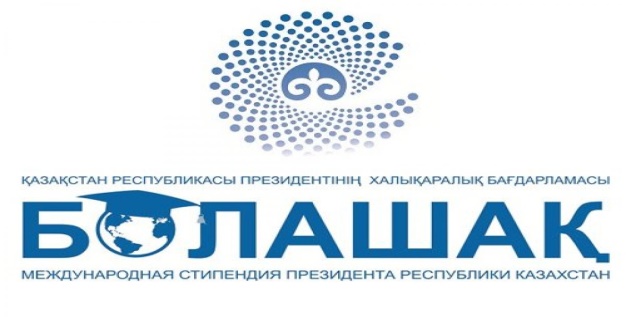 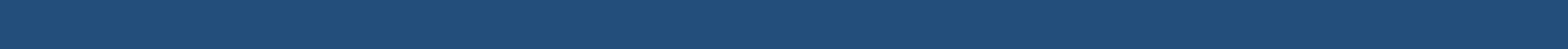 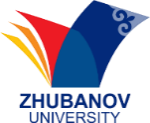 INTERNATIONAL COOPERATION
Grant Programs and Projects
Agreements – 123 (22 countries)
5 programs
21 participants
3 experts
1 project
AMERICAN COUNCIL
EXPERTISE OF SENIOR GERMAN EXPERTS INTERNATIONAL CREDIT MOBILITY
RITA REGION RENOVATION
Universities included in the TOP -500	8
ERASMUS + PROGRAM	4
ORHUN EXCHANGE (2024)
Other academic exchange	20
Educational and Cultural Center “QAZAQ ELI”
Language Centers
CONFUCIUS INSTITUTE
KOREAN LANGUAGE CENTER
CENTER FOR POLISH LANGUAGE AND CULTURE
TOEFL CENTER
BYDGOSZCZ UNIVERSITY OF ECONOMICS
(POLAND, 2018)
UNIVERSITY OF KASTAMONU (TURKEY, 2019)
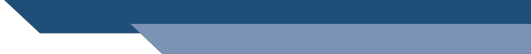 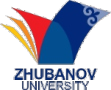 INTERNATIONAL UNIVERSITY PARTNERS
Kastamonu University, Turkey 
St. Petersburg State University, Russia 
Beijing Institute of Technology, China 
Jiangxi University of Finance and Economics,   China
China University of Petroleum, China
Rzeszow University of Technology, Poland
Shota Rustaveli Batumi State University, Georgia
Gazi University, Turkey
Ataturk University, Turkey 
Marshall University, USA 
Yili Normal University, China 
Tashkent Institute of Textile and Light Industry, Uzbekistan 
Uzbek State University of Physical Culture and Sports, Uzbekistan 
Pomeranian University in Slupsk, Poland 
Kyrgyz National Agrarian University named after K.I. Scriabin, Kyrgyzstan
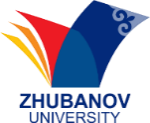 ACADEMIC MOBILITY AND INTERNATIONAL STUDENTS
76
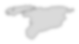 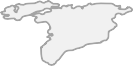 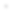 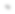 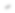 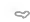 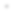 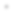 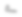 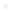 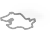 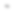 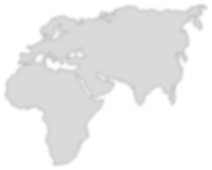 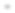 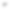 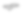 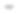 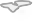 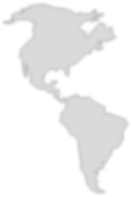 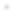 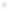 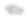 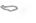 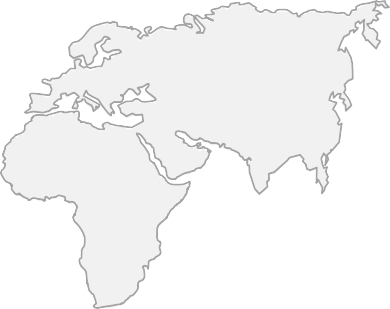 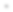 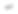 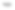 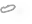 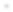 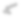 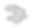 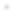 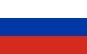 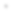 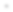 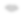 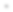 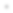 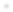 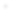 70
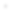 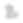 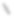 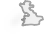 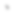 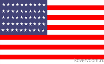 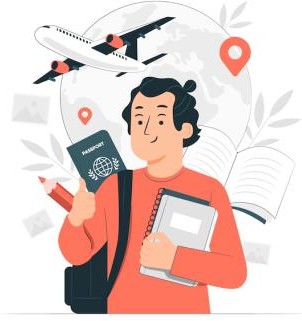 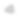 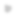 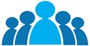 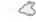 Russia
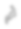 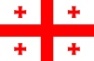 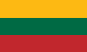 USA
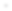 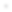 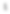 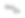 Georgia
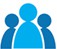 Lithuania
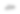 45
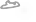 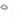 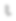 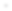 2023
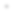 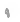 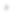 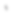 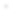 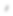 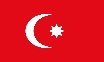 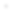 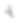 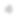 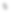 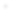 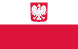 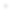 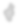 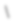 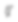 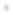 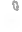 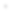 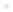 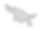 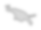 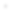 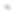 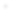 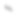 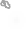 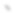 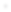 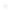 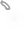 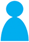 Turkey
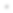 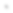 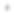 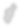 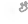 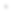 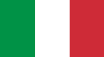 2022
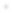 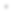 Poland
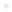 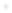 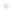 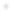 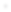 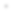 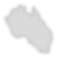 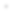 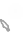 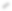 Italy
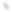 2
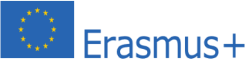 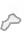 2021
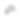 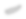 76 students
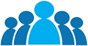 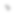 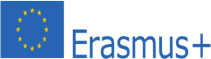 2
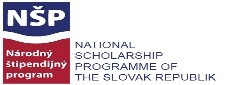 1
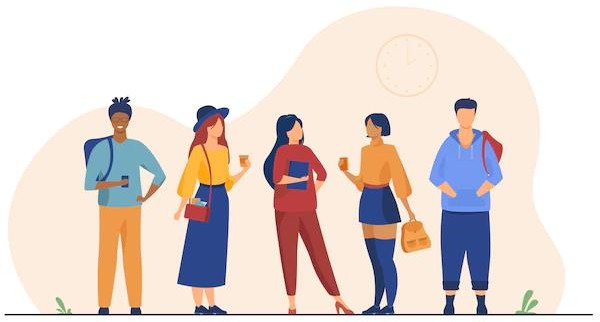 TOP – 4 SCHOOLS
6 countries
91
International students
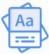 Foreign Languages Economics & Law 
Professional & Creative Arts Physics & Math
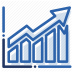 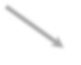 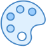 7 graduates
84 undergraduates
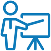 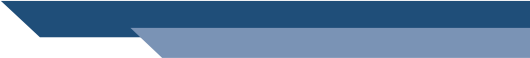 INTERNATIONAL JOINT PROJECTS
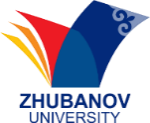 The University has won grants among 4 Kazakh universities for the promotion of key educational programs in ecology and environmental sciences in the universities of Kazakhstan (Advancing Key Curriculums of Ecology and Environmental Sciences in Rural Kazakhstan Universities).
	The agreement on joint projects with the Director of Innovation and External Relations of the EduCluster Finland group of the University of Jyväskylä (Finland) with David Marsh.
	The University jointly with the universities of Central Asia won a grant in accordance with the goals of UNICEN for the modernization of educational programs in Central Asia - Climate action and Sustainable Development ("Modernizing Curriculum").
	Initiated a partnership with the University of Minnesota (USA) to enhance qualifications through a scholarship from the American Council and the Bolashak Program.
	Project EMBICA - Establishment of Master Program in Bioinformatics at Aral Sea Basin Universities: 2 universities of Kazakhstan, 2 - Uzbekistan and 2 - Europe (application submitted).
	Professional Development program to improve teacher education jointly with HAMK University, Finland (financed by World Bank). This project is aimed at improving the model of pedagogical education and the development of new curriculums for pedagogical specialties in Kazakhstan.
Fullbright Scholars Program by US Embassy – 1 scholar to give lectures at the Philological Faculty in 2022-2023 acad.yr.
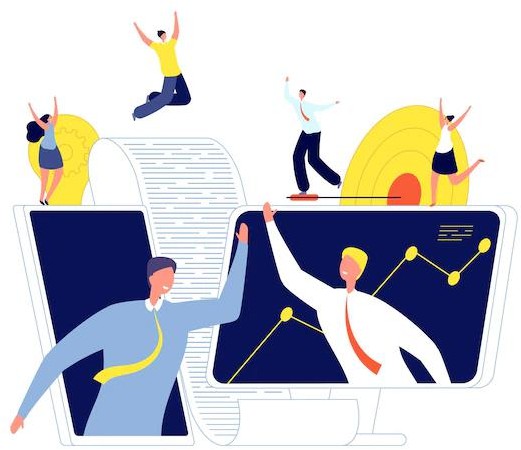 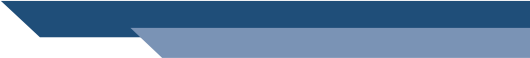 INTERNATIONAL SCHOLARS
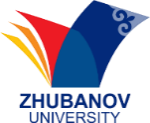 Countries
2023 - 2024 academic year
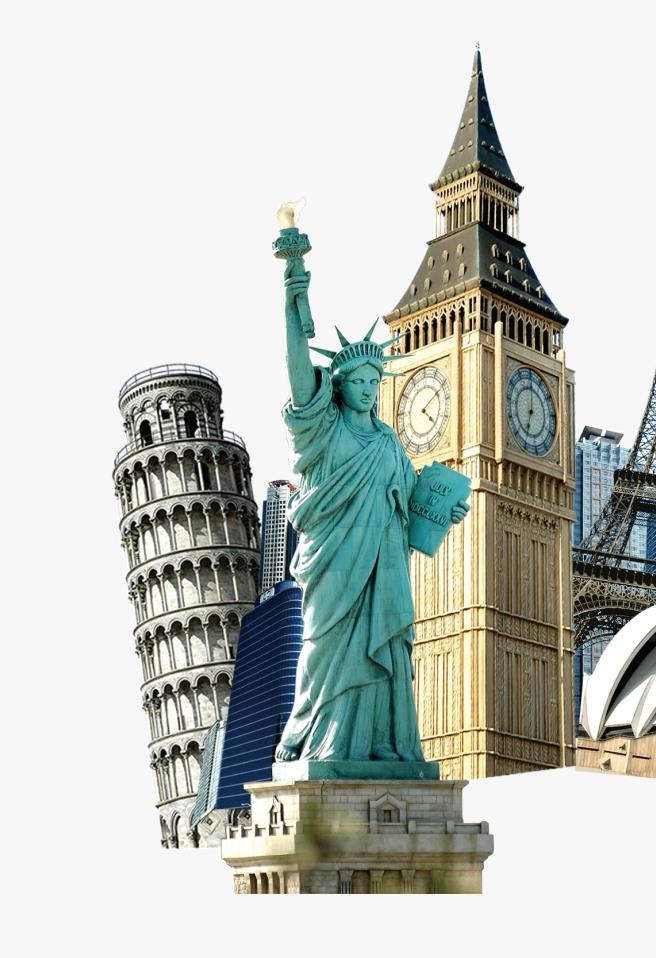 82 scholars - 10 % from total number of teaching staff
Forms of interaction:
lectures, seminars;
joint research projects;
Master’s and PHD supervision
Finland 
Great Britain Scotland
Singapore
South Korea
USA
China
Canada 
Estonia 
South Korea
 Latvia 
Turkey 
Russia
India 
Poland 
Czech Republic 
Hungary
Uzbekistan
Foreign Scholars Program
39
Scholars with high h-index
3-10
11-20
21-30
H-INDEX
17 scholars	17 scholars	1 scholars
51-65
41-50
2 scholars
2 scholars
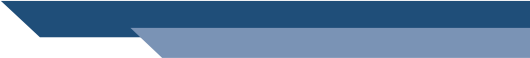 KEY AREAS OF RESEARCH
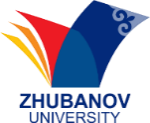 Zhubanov University expertise across faculties and schools is based on deep disciplinary
knowledge. There are significant capabilities in several research areas:

Physics and Materials Science
Engineering (Mechanical and Chemical)
Biological Sciences
Chemical Sciences
History and Archaeology
Language, Communication and Culture
Mathematical Sciences
Geography and Tourism
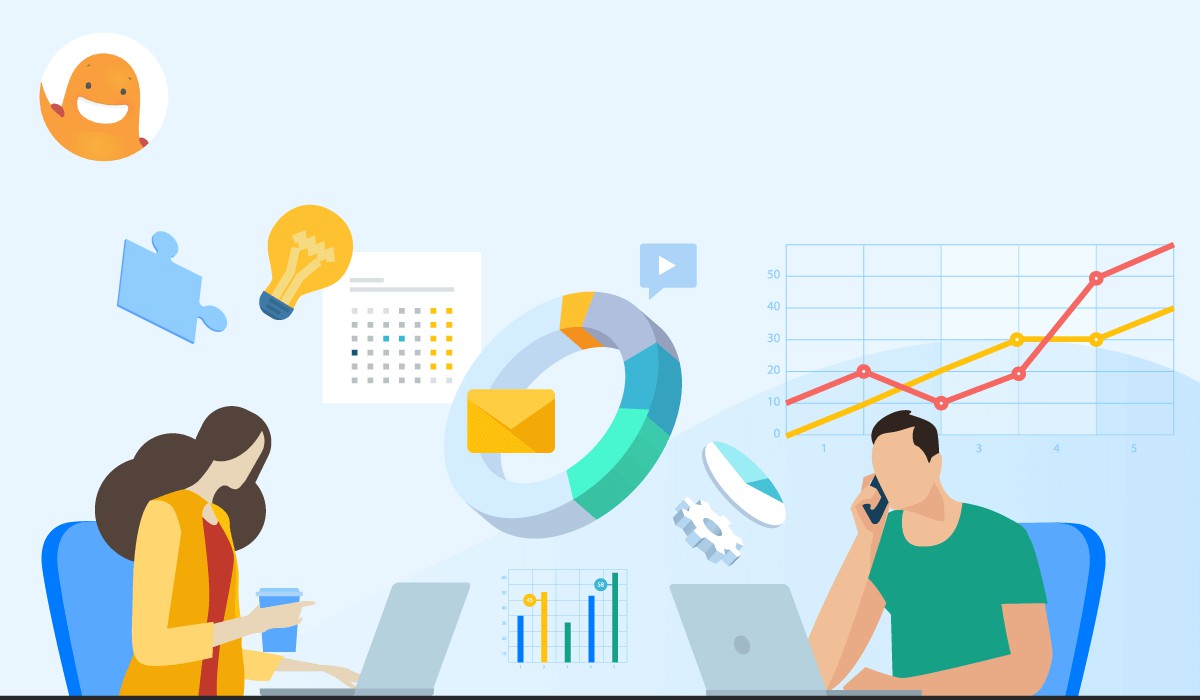 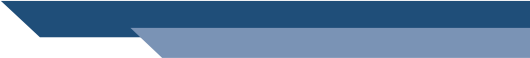 PARTNERSHIP WAYS
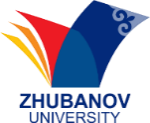 Exchange of researchers

Student exchange

Faculty exchange for teaching and research activities

Staff members exchange for experience sharing

Joint double degree programs 

Joint research programs

Update/modification of academic programs
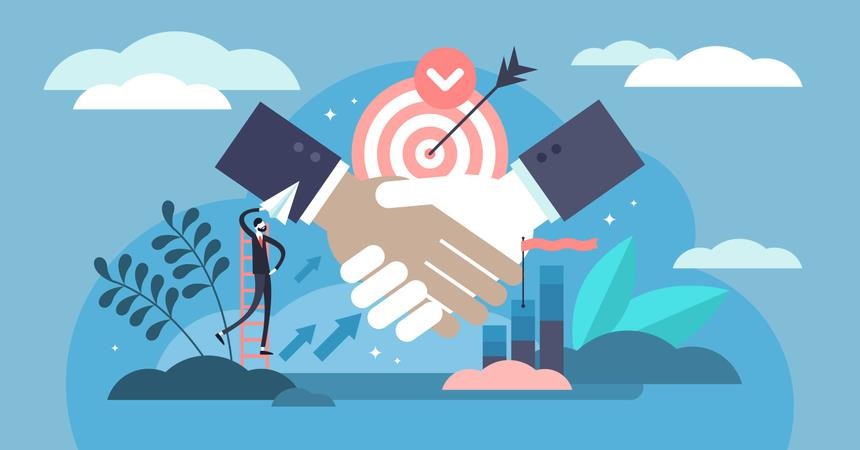 THANK YOU!
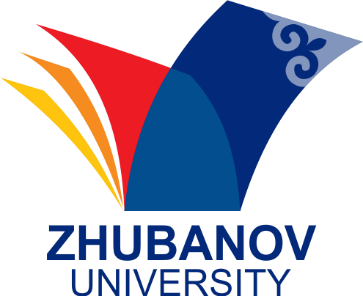 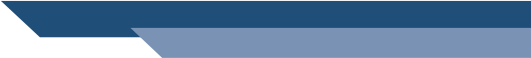 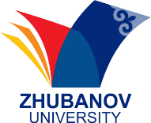 Attachment:
EXAMPLES OF RESEARCH LABORATORIES
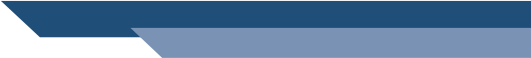 “MATERIALS SCIENCE AND RADIATION” RESEARCH CENTER
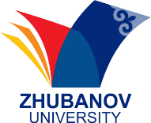 A  research  center  was  established  in  1984 based on the initiative of Professor Shunkeev, to study  the  nature  of  luminescence  and  the mechanisms of radiation defects formation in alkaline halide crystals (ALC).

	With  the  direct  support  of  foreign  scholar Lushchik Cheslav Bronislavovich, the laboratory clarified its scientific direction and conducted experimental equipment to ensure the recording of     absorption,     luminescence     and thermoactivation spectroscopy, as well as the recording of ionic conductivity and thermocouple depolarization currents of crystals while reducing the symmetry of the lattice.

	The universal cryostat, developed on the basis of the Research Center, was deeply studied in the  laboratory  of  the  Institute  of  Physics, University of Tartu, Estonia.
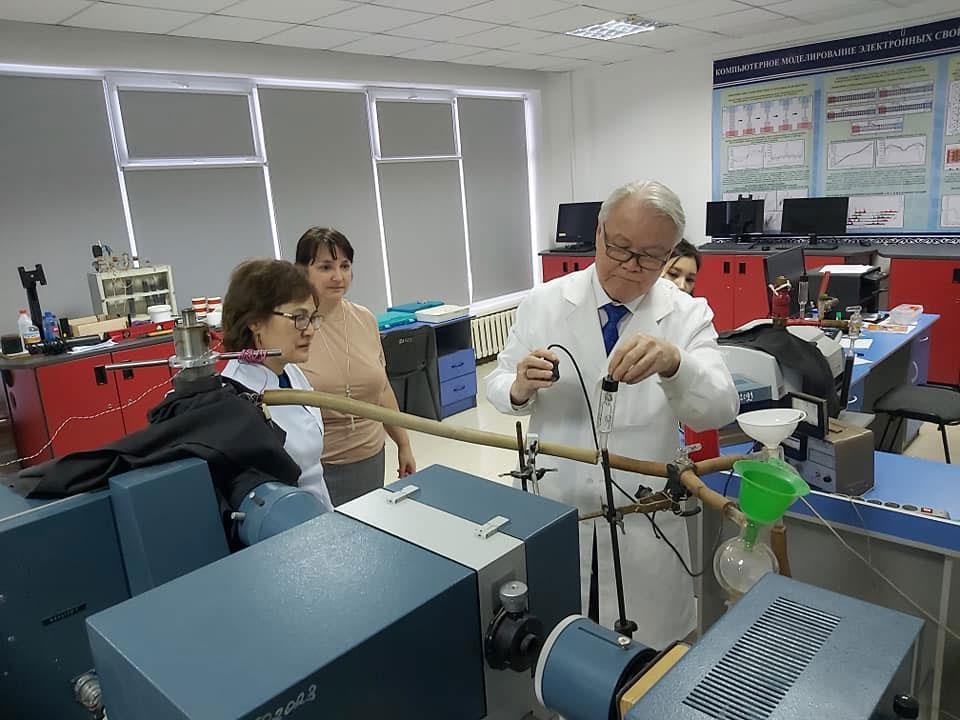 MAIN DIRECTIONS OF “MATERIALS SCIENCE AND RADIATION”
	RESEARCH CENTER
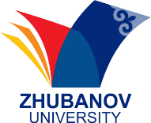 Experimental study of absorption, luminescence and thermoactivation spectroscopy, 	as  well  as  methods  for  recording  ionic  conductivity  and  thermotranslated 	depolarization currents of crystals while reducing the symmetry of the lattice.

Theoretical study of the processes of self-capture of electronic excitations in alkaline 	halide crystals to reduce the symmetry of the lattice.

Computer modeling of the mechanisms of radiation defects in alkaline halide crystals
while reducing the symmetry of the lattice.

Theoretical research and computer modeling of current transport and fluctuation 	superconductors in weakly connected superconductors.

Development of modern geological mapping technology for diatomite reserves in 	Mugalzhar district of Aktobe region (Zhalpak area).
RESEARCH GRANTS WON BY “MATERIALS SCIENCE AND RADIATION”
	RESEARCH CENTER
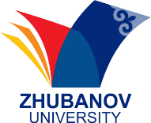 2020-2021	"Technology	of	electrohydraulic	enrichment	of	natural	diatomaceous
earth"

2020-2022 "Effect on the radiation relaxation of electronic excitations to improve the 	luminescent characteristics of functional materials based on alkaline halide crystals."

2020-2022 "Study of the quantum transport characteristics of nanosystems with 	unique electrical and magnetic properties."

2020-2023 "Experimental study of the mechanisms of luminescence in case of 	activated  KI,  RbI  and  CsI  crystals  by  cation-homologues  and  low-temperature 	deformation."

2020-2023 "Spectroscopic study of functional materials based on perovskites and
garnets mixed with Ln2 +, Ln3 +, Ln4 +".
INNOVATION PARK LABORATORIES
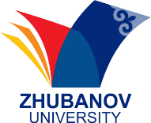 Laboratory "Computer Networks"
Laboratory "Fundamentals of Programming"
Laboratory "3D modeling"
The laboratory is intended for conducting laboratory and practical work on the disciplines such as "Computer Networks", "Modern Communication Networks", "System Administration of Operating Systems".
Laboratory equipped with modern computers and monoblocks, is intended for conducting laboratory and practical work on the disciplines such as "Development of software in Visual Studio", "Language programming C#", "Development of software Python", "Development of software Java".
Laboratory is intended for conducting laboratory and practical work in the disciplines such as "3D modeling", "3D modeling technology" with the aim of gaining experience and skills in the field of 3D modeling in 3DS Max, Blender 3D, etc.
The laboratory is equipped with modern computers with the possibility of connection to the Internet, educational equipment "Wireless computer networks", "Installation and adjustment of cable networks", "Sensory networks ZigBee", intended for the conduct of laboratory-practical work, construction and administration of switched local area networks, basic knowledge and practical skills in the configuration of control elements of wireless networks ZigBee.
On the basis of the "3D modeling" extracurricular acitivity students study the construction principles of objects in the program 3DS Max, Blender 3D and work with 3D printer.
On the basis of the programming laboratory "Codologia" students learn the basics of algorithms and programming, as well as the syntax of modern programming languages Python, C #, C ++, Java, PHP. This laboratory provides students opportunity to develop projects in the studied programming languages.
Laboratories include:
software support for modeling capabilities in three-dimensional space (3DS Max, Blender 3D);
consumables for printing;
printers for three-dimensional objects.
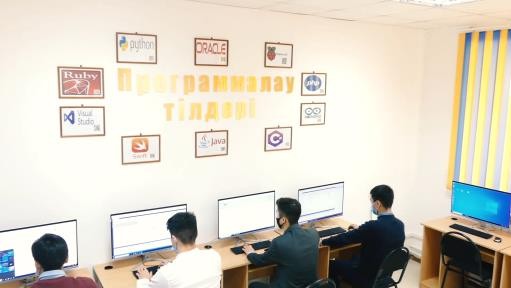 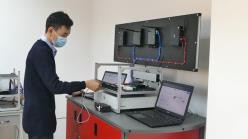 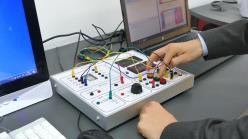 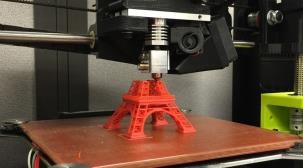 INNOVATION PARK LABORATORIES
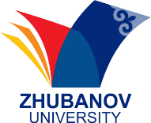 Laboratory "Flow data analysts and machine learning"
Laboratory "Robotic Systems“
Laboratory "IT room"
Robotics Laboratory is a professional community of programmers, engineers, designers engaged in the development of robots and robotics systems, artificial intelligence.
Laboratory directions:
Laboratory directions:
research work of students and faculty
consulting on research projects
periodic solutions of differential equations with piece-constant arguments
numerical methods for solving nonlinear boundary value problems for integrated- differential equations Fredholm.
wavelet analysis and its application in the theory of filtration.
exploring the existence of heterogeneous solutions of the Clausen type.
multi-periodic solutions of the system of
equations with differentiating operators.
study, acquisition of experience and skills in the field of programming technology and modeling of computing and information systems.
scientific-research work of students and faculty
conducting consultations on research projects
conducting practical and laboratory classes on information and communication technologies, as well as other disciplines
conducting courses, master classes, workshops
Students learn:
to design and assemble robots;
soldering and working with electronic components;
to apply in practice "boring" knowledge from the course of physics;
to program the robot to adopt solutions and act independently
to take part in competitions and Olympiads in
robotics at a different level;
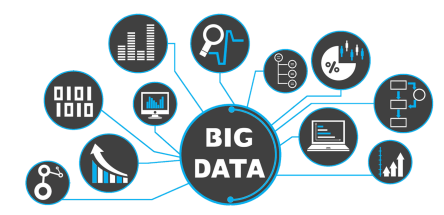 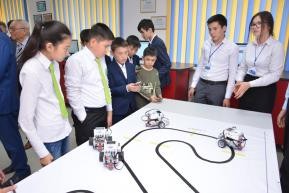 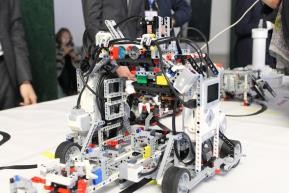 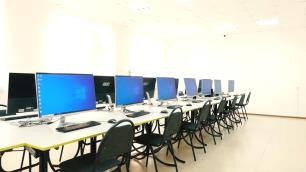 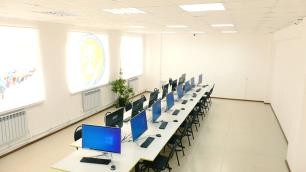 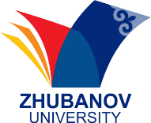 INNOVATION PARK LABORATORIES
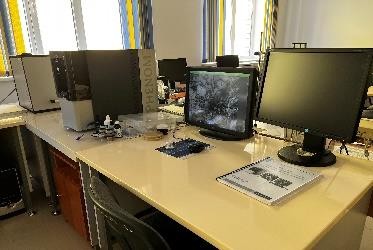 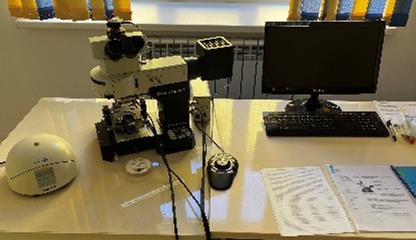 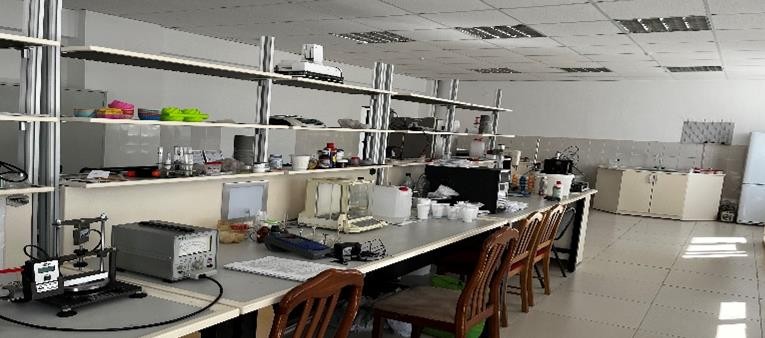 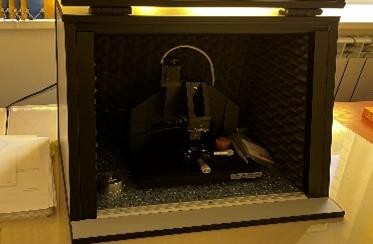 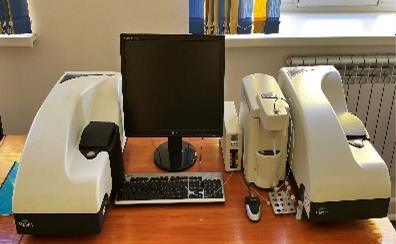 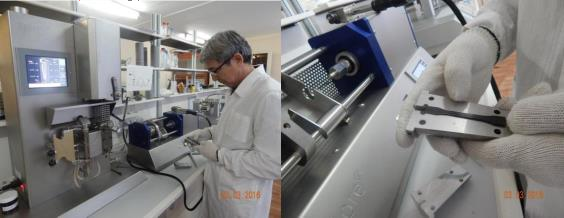 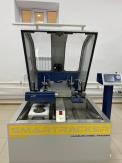 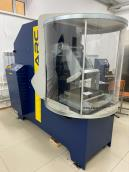 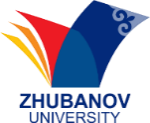 CONTACT INFORMATION
International Cooperation Department 
Zhubanov Aktobe Regional University,
Address:  A. Moldagulova 34 A
030000 Aktobe, Kazakhstan
E-mail: international@zhubanov.edu.kz  
Director of International Cooperation Department –Dr. Altynay Mustafina